Technology Readiness Level (TRL) Scale
How do we determine when a research solution is ready to help us solve a transportation challenge? 


Technology Readiness Level (TRL scale)  
Using this assessment tool throughout the 
life of a research project can help us in a lot of vital ways.
1
Technology Readiness Level (TRL) Scale
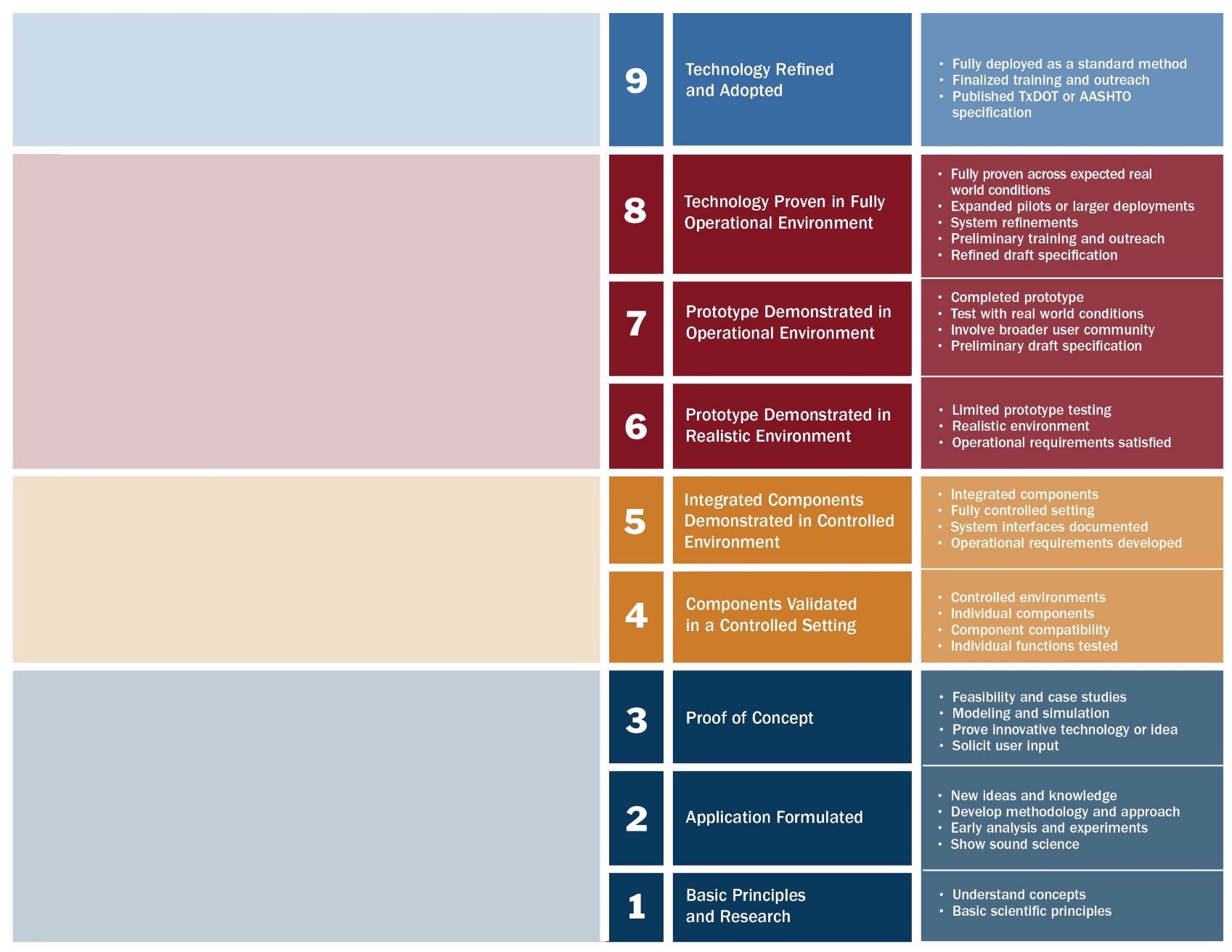 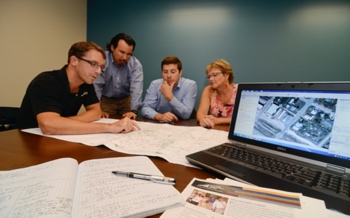 IMPLEMENTATION
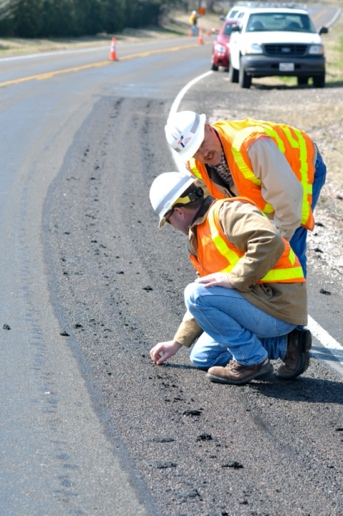 DEVELOPMENT
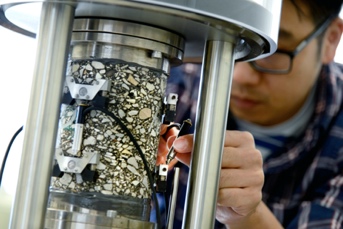 APPLIED RESEARCH
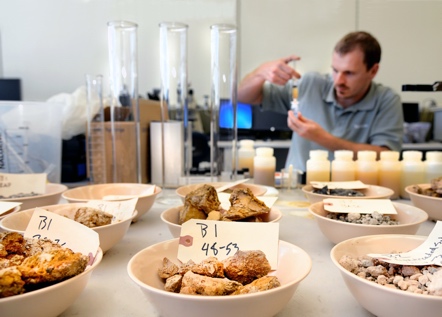 BASIC RESEARCH
2
Technology Readiness Level (TRL) Scale
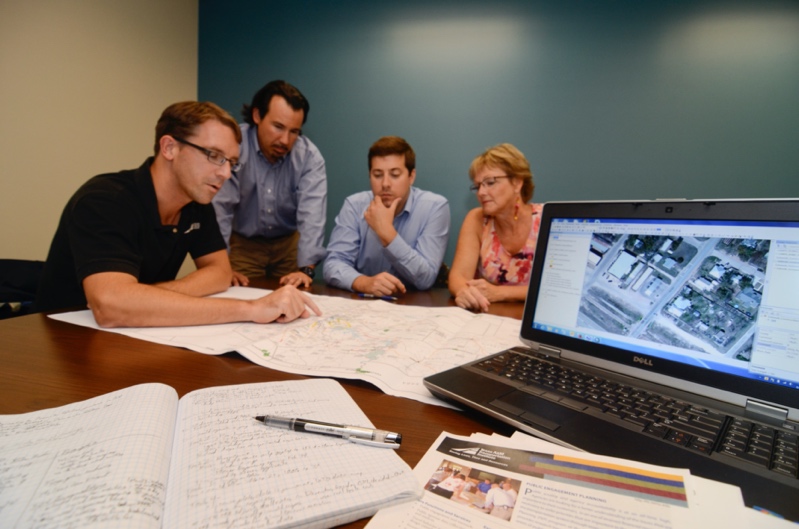 IMPLEMENTATION
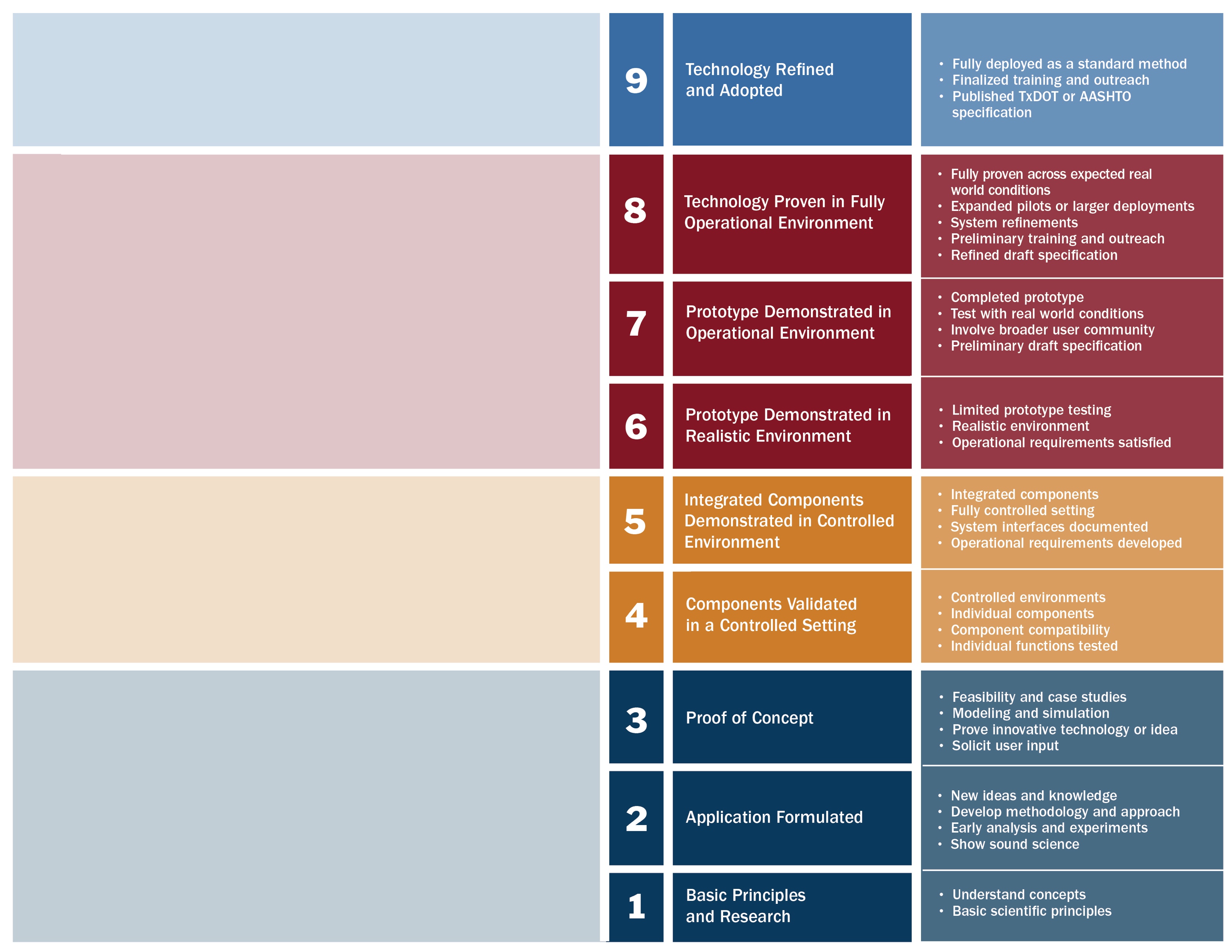 3
Technology Readiness Level (TRL) Scale
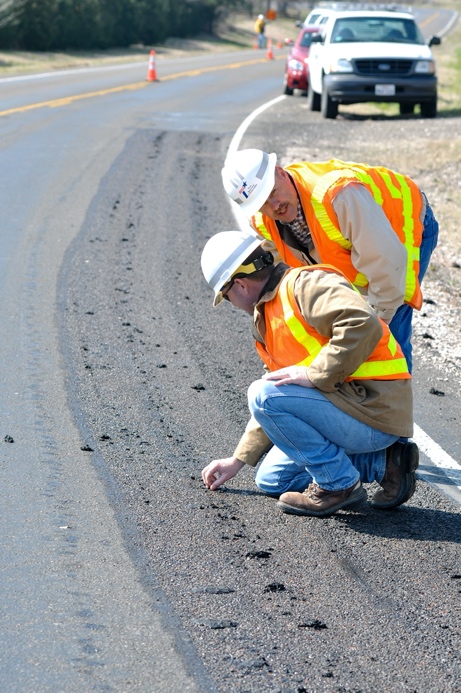 DEVELOPMENT
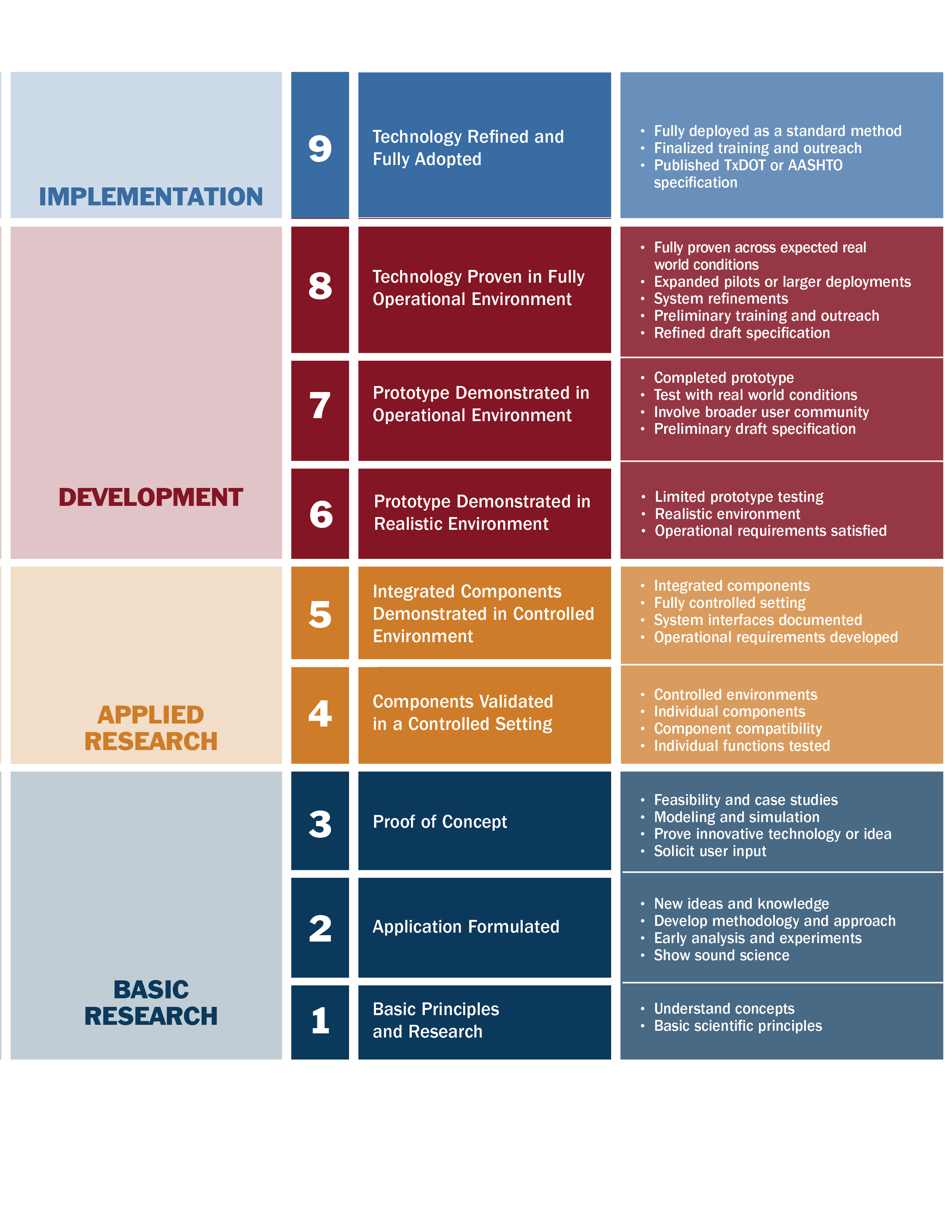 4
Technology Readiness Level (TRL) Scale
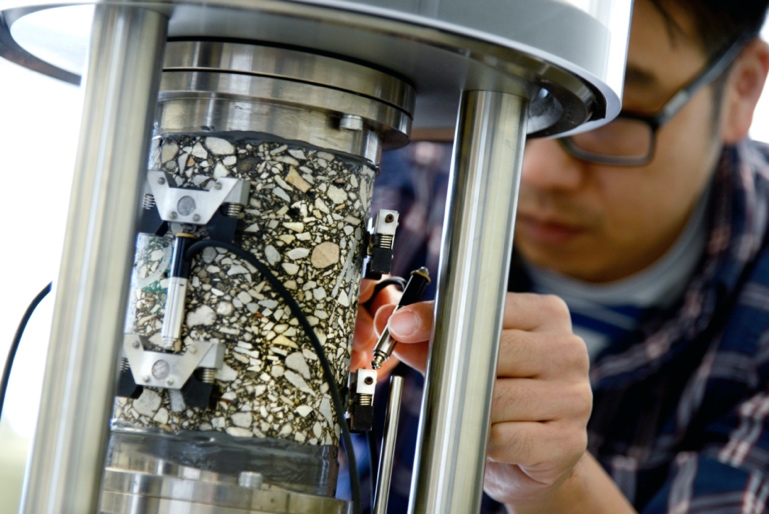 APPLIED RESEARCH
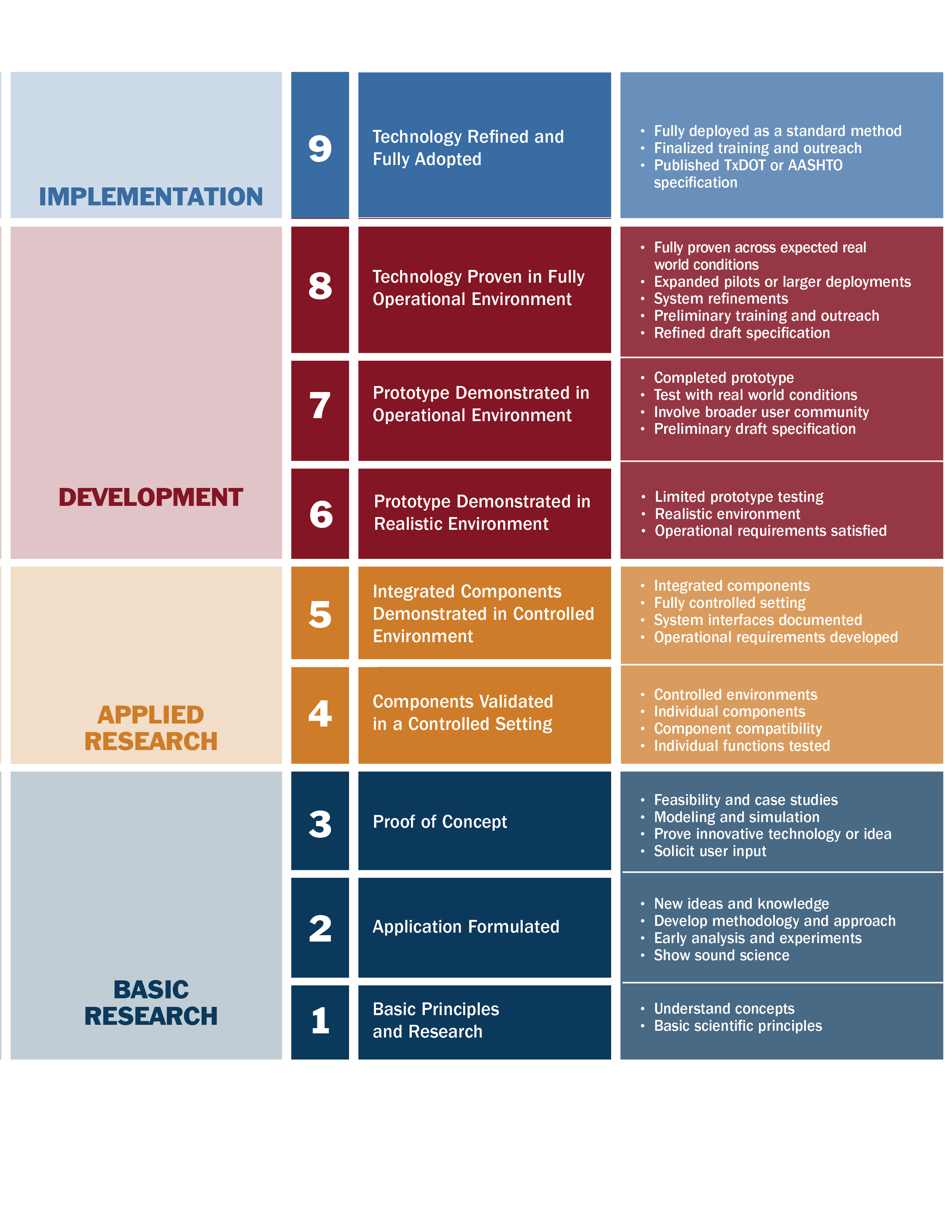 5
Technology Readiness Level (TRL) Scale
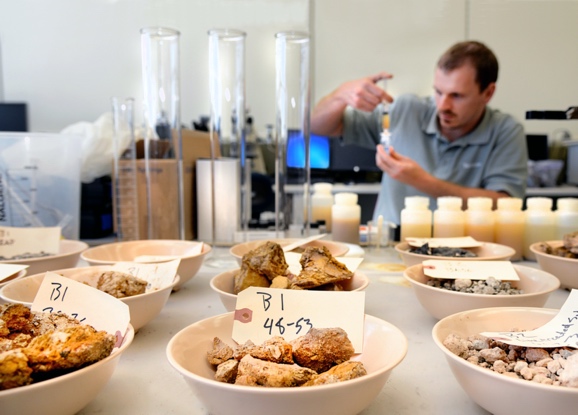 BASIC RESEARCH
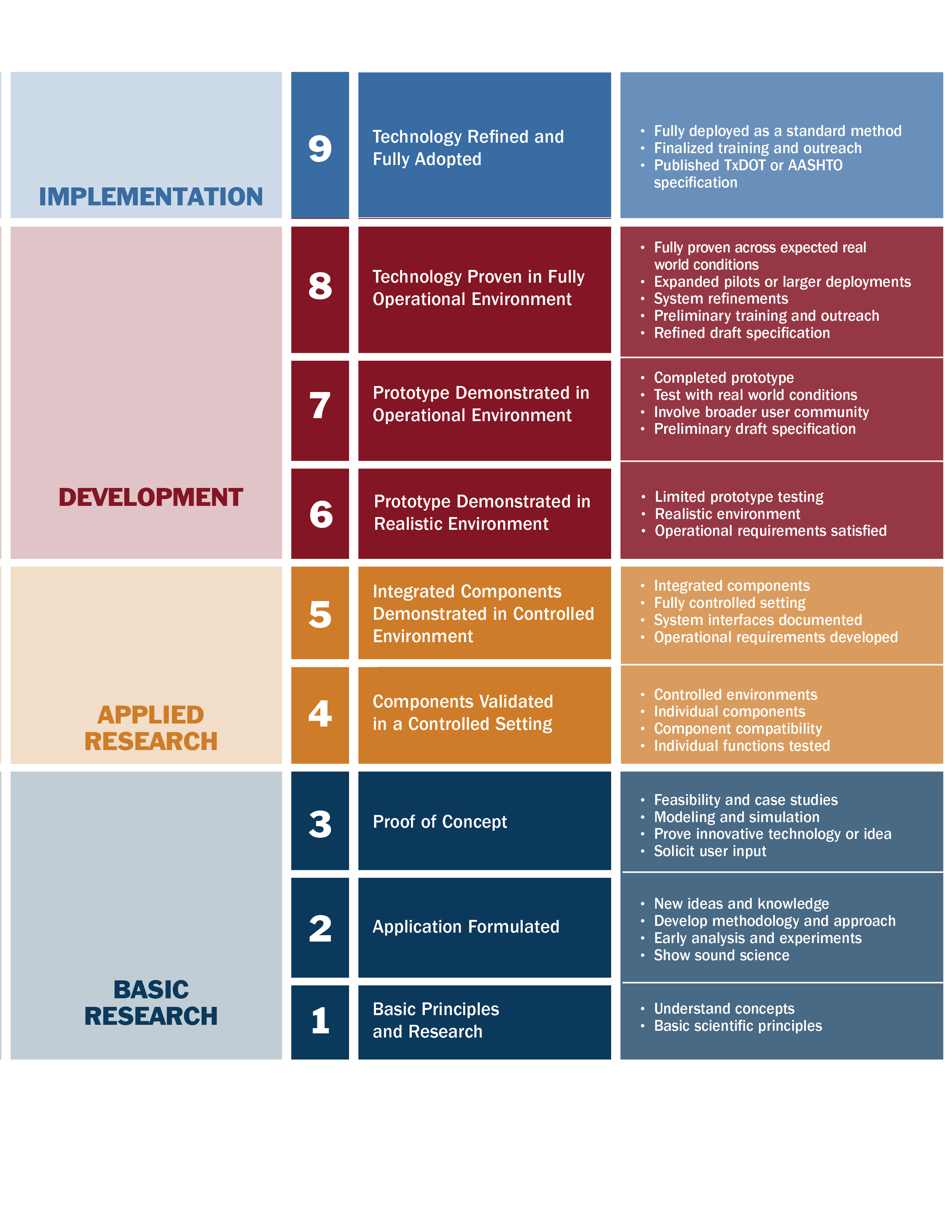 6